Mathematics the Preschool Way
Principles of Mathematics
The six Principles for school mathematics address overarching themes:
Equity. Excellence in mathematics education requires equity—high expectations and strong support for all students.
Curriculum. A curriculum is more than a collection of activities: it must be coherent, focused on important mathematics, and well articulated across the grades.
Teaching. Effective mathematics teaching requires understanding what students know and need to learn and then challenging and supporting them to learn it well.
Learning. Students must learn mathematics with understanding, actively building new knowledge from experience and prior knowledge.
Assessment. Assessment should support the learning of important mathematics and furnish useful information to both teachers and student.
Technology. Technology is essential in teaching and learning mathematics; it influences the mathematics that is taught and enhances students' learning.
When it comes to math,what do children need to know?
5 Content Strands
Numbers & Operations
Algebra
Geometry
Measurement
Data Analysis & Probability
5 Process Strands
Problem Solving
Reasoning & Proof
Communication
Connections
Representations
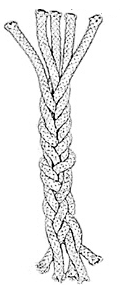 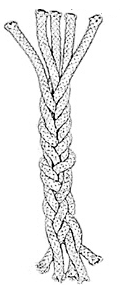 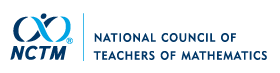 [Speaker Notes: In 2000, the National Council of Mathematic Teachers identified a common set of 10 math standards that describe the growth of mathematical knowledge across grades Prek-12. 

What all children need to know about math can be divided into 10 areas or “strands.”
Five of these strands identify math content children should learn.
The other five strands identify ways children will acquire and apply math content.

Later today, you will see that these 10 math strands form the foundation for Kentucky’s Early Childhood Standards (KYECS) and the Kindergarten Kentucky Core Academic Standards (KCAS). But first, we want to spend some time getting to know these 10 strands and what they should like in preschool and kindergarten.

Background for Facilitators:
In 2000, the National Council of Mathematic Teachers published a document called the Principles and Standards for School Mathematics that identified a common set of 10 math standards that describe the growth of mathematical knowledge across grades Prek-12.
In 2010, building on the work done by NCTM, the Common Core State Standards Initiative published (a state-led effort coordinated by the National Governors Association Center for Best Practices (NGA Center) and the Council of Chief State School Officers), a set of ELA and Math standards that define the knowledge and skills students should have within their K-12 education careers so that they will graduate high school able to succeed in entry-level, credit-bearing academic college courses and in workforce training programs. 
In 2010, KY became the 1st state to adopt the ELA and Math Common Core Standards which have now been incorporated into Kentucky’s Core Academic Standards (KCAS).

Graphic source: http://mason.gmu.edu/~jsuh4/teaching/strands.htm]
When Math Content is Most Likely to Occur
Other
Small group instruction (10%)
Free choice/ center time(30%)
Reported in Mathematics Learning in Early Childhood: Paths Toward Excellence and Equity (National Academy Press, 2009)
[Speaker Notes: In preschool, math content is most likely to occur during whole-group activities (~50%). Free choice/center time is the 2nd most common time when children are likely to engage in math activities (~30%). Time spent in math-related small group instruction comes in as a distant third (~10%).   Routines, meal and snack times could be great opportunities to intentionally incorporate math concepts.  Unfortunately, these studies reported that few preschool or kindergarten teachers appeared to take advantage of the learning opportunities that arose during transitional periods and they didn’t use strategies for getting the most out of classroom time.
 
Preschool children spend a very small portion of their day engaged in math activities and that the majority of those math activities are likely to take place in whole-group activities.
 
They also found that teachers were more likely to embed math content into other activities (e.g., art, music and fine motor) than they were to include math-specific activities.]
Math Topics Focused on in Preschool
Counting (67%)
Sorting (60%)
Numeral recognition (51%)
Patterning (46%)
Number concepts (34%)
Spatial relations (32%)
Making shapes (16%)
Measuring (14%)
Reported in Mathematics Learning in Early Childhood: Paths Toward Excellence and Equity (National Academy Press, 2009)
[Speaker Notes: It should come as no surprise that counting received the most attention. And you can see on your screen that teachers were least likely to focus on concepts related to geometry and measurement.]
Math-Related Teacher Talk (Preschool)
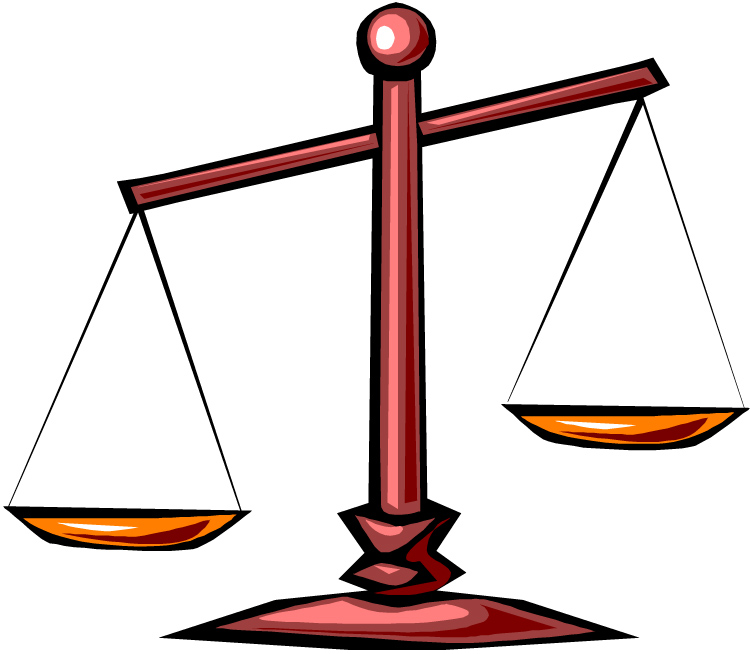 Scaffolding
Conversational/interactive
Focused on understanding & problem solving
Encouragement, praise
Instructions
Closed-ended questions
Reported in Mathematics Learning in Early Childhood: Paths Toward Excellence and Equity (National Academy Press, 2009)
[Speaker Notes: Studies show that children exposed to more math talk have greater gains in math knowledge. Yet, a New Jersey study found that teachers provided little support for children’s mathematical skill development and seldom used math terminology. The NCEDL preschool study found similar results. Preschool math teacher-talk was more likely to involve encouragement and praise, giving instructions, asking questions with one correct answer, etc. Teachers were less likely to use language that scaffolded children’s math learning. In other words, children were less often exposed to math instruction that was conversational, interactive or focused on understanding and problem solving.  It appears that preschool teachers often taught math in a way that focused on student performance of a discrete skill or display of factual knowledge.

Nancy – Is that a nice way of saying that children were exposed to very basic rote concepts like counting, number recognition and the names of shapes?
 
Kathy – Yes Nancy, mathematics seems to be seriously overlooked in preschool classrooms even when teachers say that it is important and that they teach it in preschool and kindergarten classrooms.  Many are adept at preparing the physical environment that includes mathematics, but not in actually teaching mathematics.]
Calendar Time Does Not Emphasize Foundational Mathematics
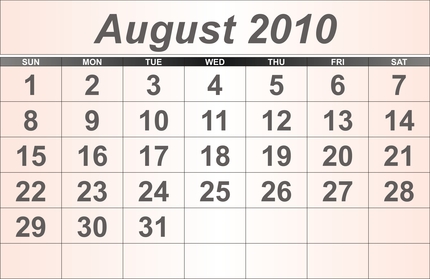 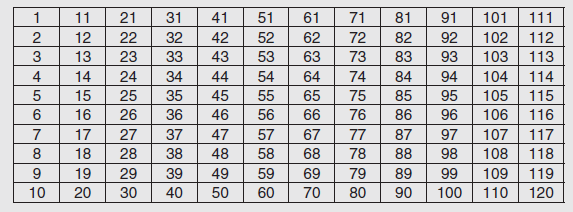 [Speaker Notes: The most prominent generalized strategy was calendar-related activities, which occurred on a daily basis in over 90 percent of the kindergarten classrooms surveyed.  
 
Mathematics educators do not consider most calendar activities to be useful early childhood mathematics instruction and have serious questions about the efficacy of “doing the calendar” every day.  “Doing the calendar” is not a substitute for teaching foundational mathematics.
 
While the calendar may be useful in helping children begin to understand general concepts of time, such as “yesterday” and “today” or plan for important events like field trips or visitors, these are not core mathematical concepts. 
 
The main problem with the calendar is that the groups of seven days in the rows of calendars have no useful mathematical relationship to the number 10, the building block of our number system. Calendar time does not help children learn the base 10 patterns. The reality is that time spent on calendar would be better used on more effective mathematics teaching and learning experiences.]
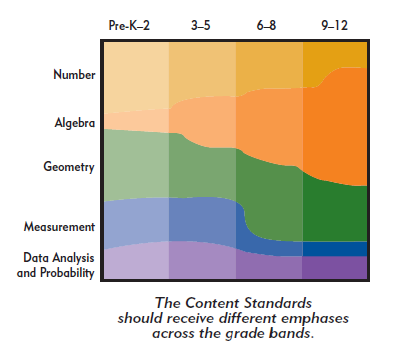 [Speaker Notes: Explain that this graph shows how different content strands should receive different levels of emphasis across the grade bands.
Ask several people to share what areas of math they are most likely to focus on. Relate that to the fact that in preschool-through second grade, the 3 math content strands that should get the most focus are: numbers and operations; geometry, and measurement. Point out that while they shouldn’t get as much attention, algebra and data analysis should also be addressed in preschool through 2nd grade.

NOTE: This graph is included in the handout that they just read but unless you print it in color, it is difficult to see the distinction among math strands at each grade level. 

Source: Executive Summary – Principles and Standards for School Mathematics (NCTM)]
Recommendations Within the Classroom
1. Enhance children’s natural interest in mathematics and their disposition to use it to make sense of their physical and social  worlds.
2. Build on children’s experience and knowledge, including their family, linguistic,  cultural, and community backgrounds;  their individual approaches to learning; and their informal knowledge.
3. Base mathematics curriculum and teaching  practices on knowledge of young children’s  cognitive, linguistic, physical, and social emotional development.
4. Use curriculum and teaching practices that strengthen children’s problem-solving and reasoning processes as well as representing, communicating, and connecting mathematical ideas.
Recommendations Continued
5. Ensure that the curriculum is coherent 
and compatible with known relationships 
and sequences of important mathematical 
ideas.
6. Provide for children’s deep and sustained 
interaction with key mathematical ideas.
7. Integrate mathematics with other activities 
and other activities with mathematics.
Recommendations
8. Provide ample time, materials, and teacher 
support for children to engage in play, a 
context in which they explore and manipulate mathematical ideas with keen interest.
9. Actively introduce mathematical concepts, 
methods, and language through a range 
of appropriate experiences and teaching 
strategies.
Recommendations
10. Support children’s learning by thoughtfully and continually assessing all children’s mathematical knowledge, skills, and strategies.
[Speaker Notes: Number cards]
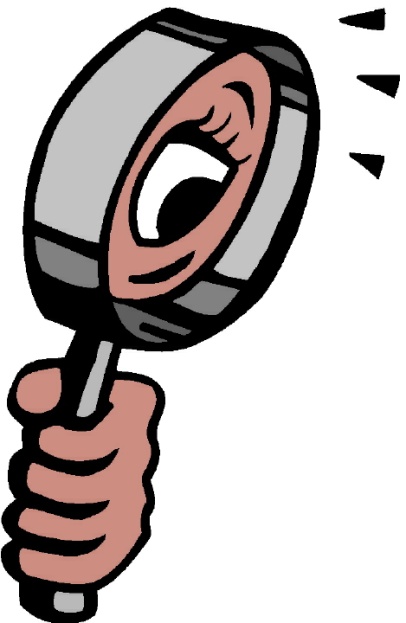 Taking A Closer Look
Geometry
Algebra
Measurement
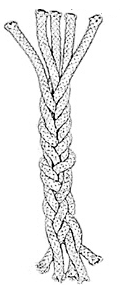 Number & Operations
Data Analysis & Probability
[Speaker Notes: Preschool curriculum focal points Handout
Ten frames]
Concrete Pictorial Abstract Method
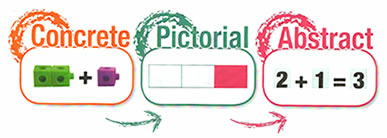 Bridging: Problem Solving in Mathematics
1.Observer
2. Validator
3. Participant/converser
4. Extender
5.Problem initiator
6. Role Model
7.Instructor
8.Manager/organizer/provider
[Speaker Notes: Make 10]
Intentional MathematicsTeaching Strategies
Number and Operations
	Count sets of objects
	Solve number problems
	Play games that require them to move 		one, two or three spaces
	Compare the number in two sets of 			objects
	“see” small groups of numbers
	write symbols for number quantities
Intentional MathematicsTeaching Strategies
Geometry and Spatial Sense
	manipulate shapes
	create structures or make pictures using 				shapes
	name or label shapes during class activities and in their 		environments
	experiment with shape attributes
	describe the attributes of shapes
	work puzzles
	use geometric vocabulary appropriately
	work in the Block Area
	move shapes to fit into a confined space
Intentional MathematicsTeaching Strategies
Measurement
	use measurement tools
	try to fit objects into specific spaces
	compare the size of objects
	use measurement vocabulary
	pour water or rice into containers
	use the term bigger to describe something
Intentional MathematicsTeaching Strategies
Patterns (Algebra)
	create patterns using objects
	Identify patterns in their environment
	follow movement patterns
	see patterns in stories or verses
	can begin to use more complex patterns
	add to patterns created or discovered by other students
	predict what will happen next in the class schedule
	suggest unusual patterns
	use words to describe patterns or changes
	observe changes in classmates, classroom animals, or 			classroom plants
Intentional MathematicsTeaching Strategies
Data Analysis
	put objects in piles or groups	
	talk about the class charts or graphs
	create art projects
	play classification games
	identify objects by color, size , or shape
	participate in class routines
Quote
Should we immediately correct young children’s misconceptions about mathematics?  Can we expect all children to solve problems in identical ways?  Should we expect all the young children in a group to “get it” at the same time?
[Speaker Notes: Answer is NO …as teachers we need to remember that young children construct mathematical understanding in different ways at different times and with different materials.  Our job is to provide an enviorment in which all children can learn mathematics (6-8).  The Young Child and Mathematics Copely (2000)]
NAEYC and NCTM 2002
Positive experience with using mathematics to solve problems help children to develop dispositions such as curiosity, imagination, flexibility, inventiveness, and persistence that contribute to their future success in and out of school.